RĒOUVERTURE
Chères clientes, Chers clients,
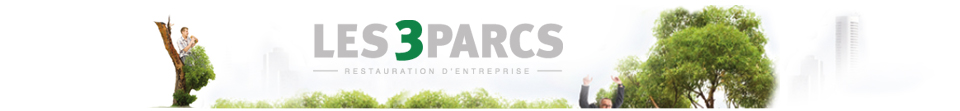 A partir du 8 juin, il vous sera  proposé 1 ou  2 plats chauds, en plus des repas froids déjà proposés, depuis le 11 mai 2020